Робот ВЮ - 2
Разработчик: Юрков Василий, ученик 2 А класса, 261 гимназия
Подготовка материала
Провода
Щетка для обуви
Батарейки
Отсек для батареек
Лампочка
Выключатель
Моторчик от 
старой игрушки
Крепление моторочика
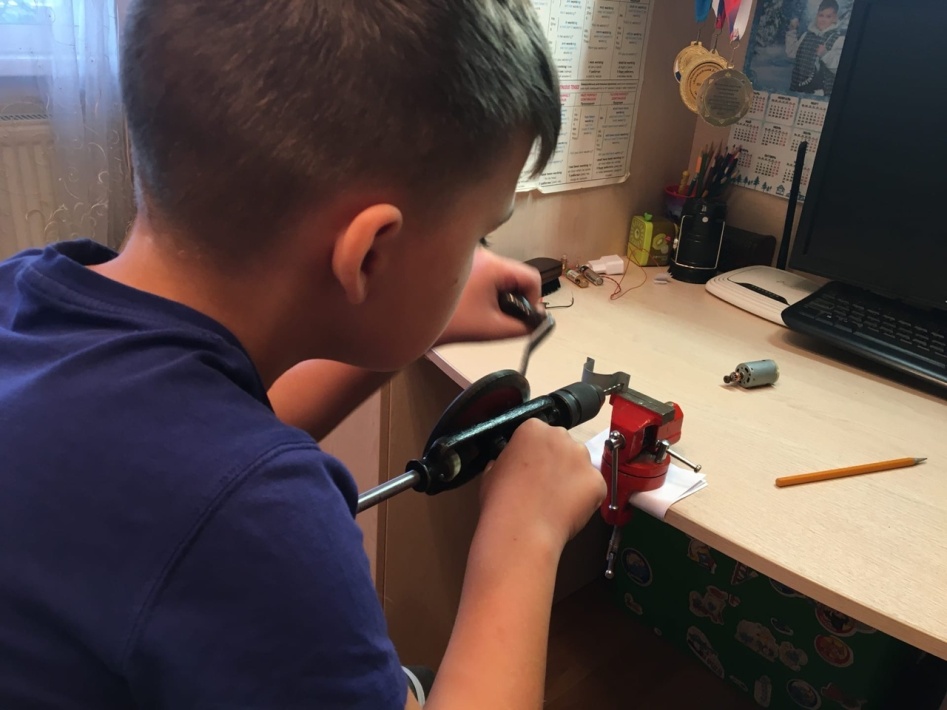 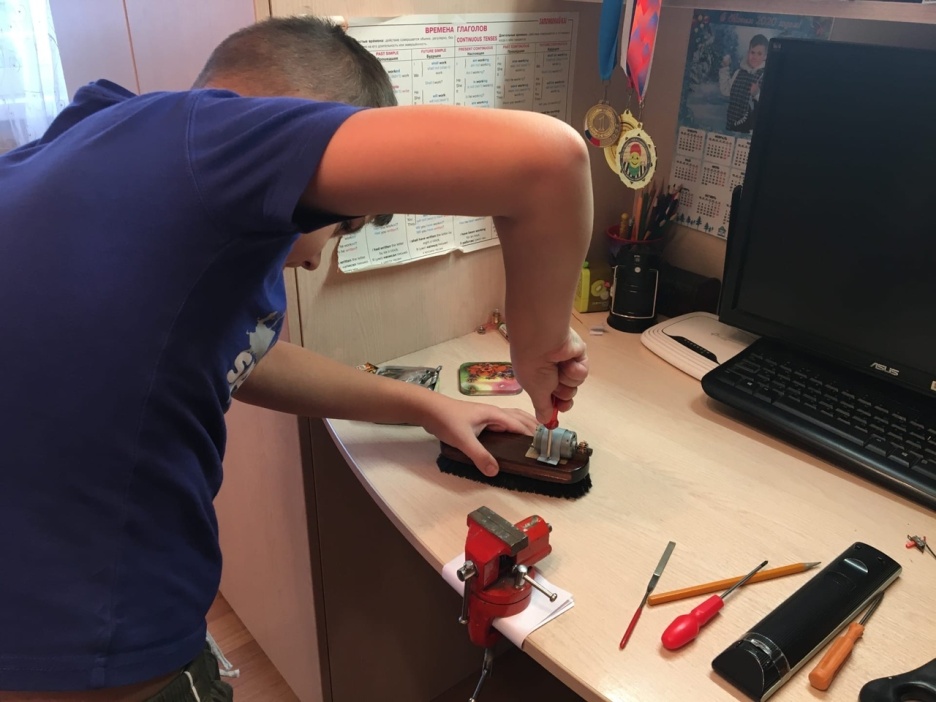 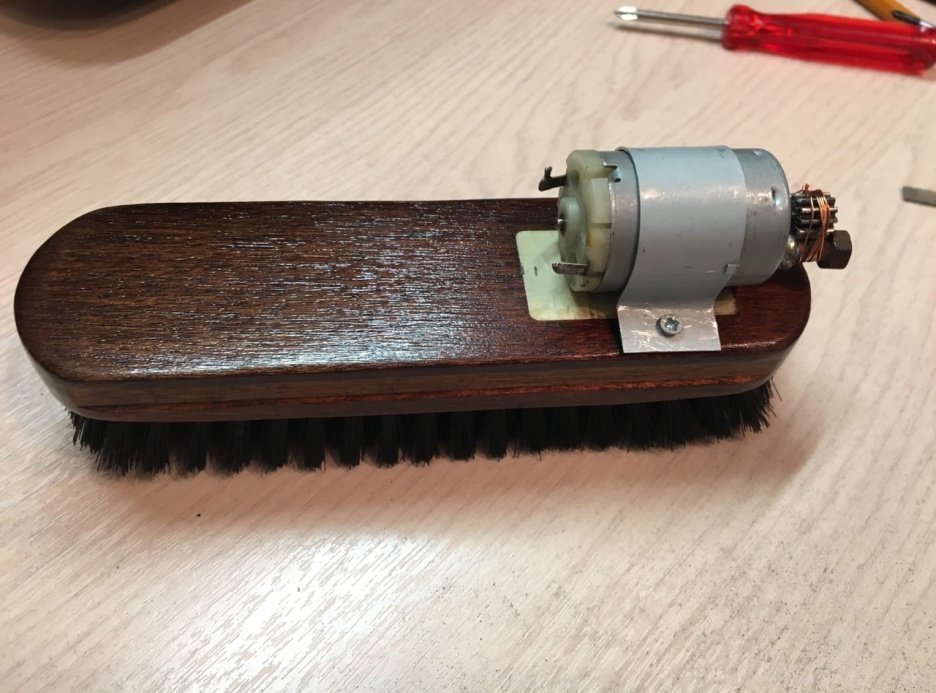 Лампочка и отсек для батареек
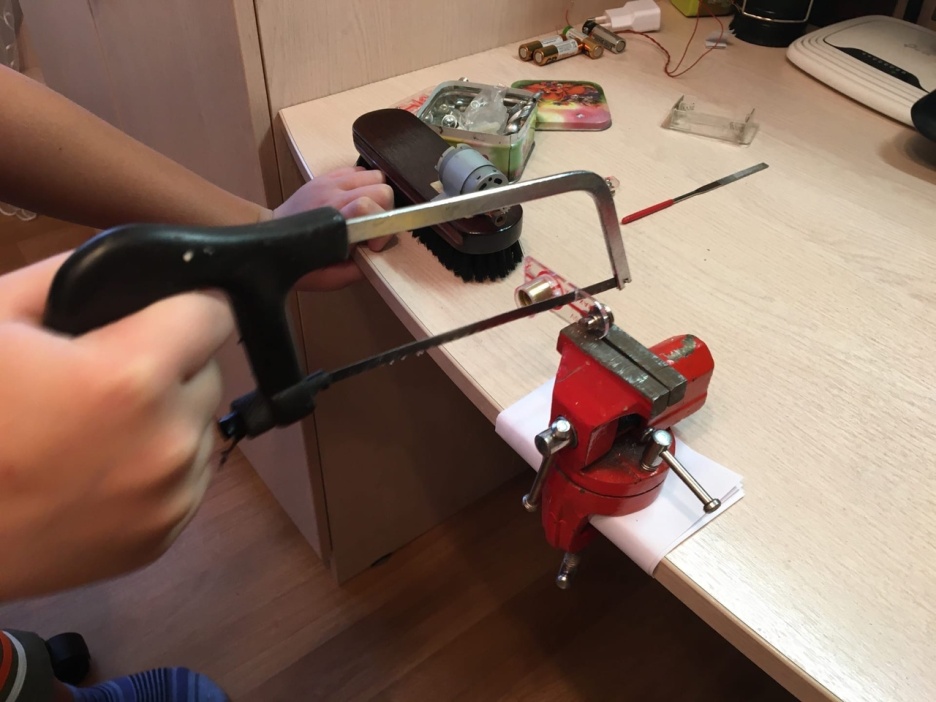 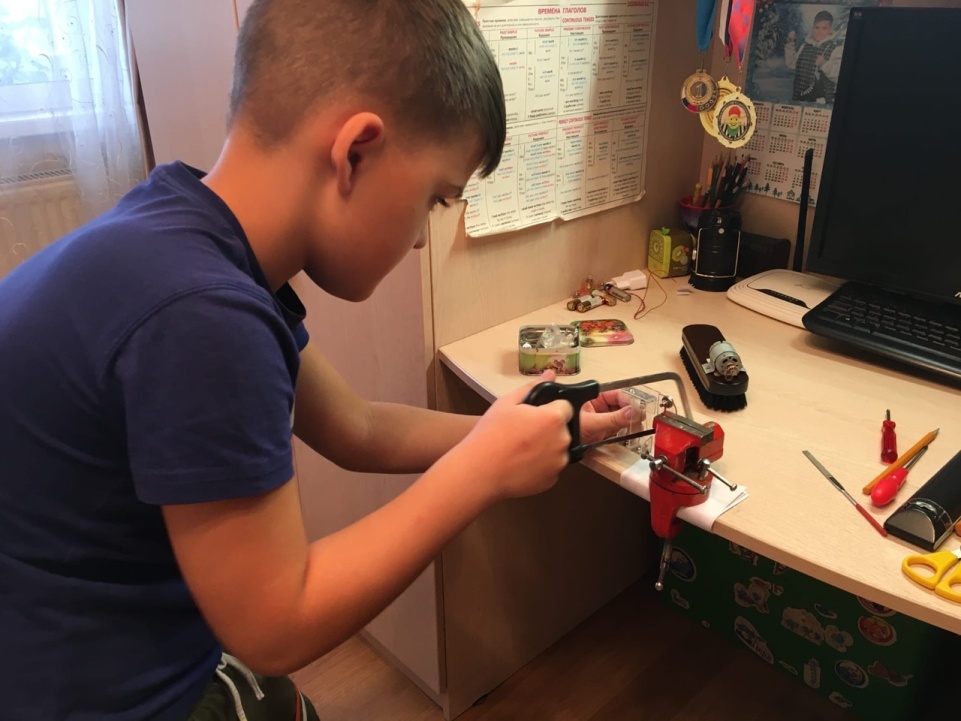 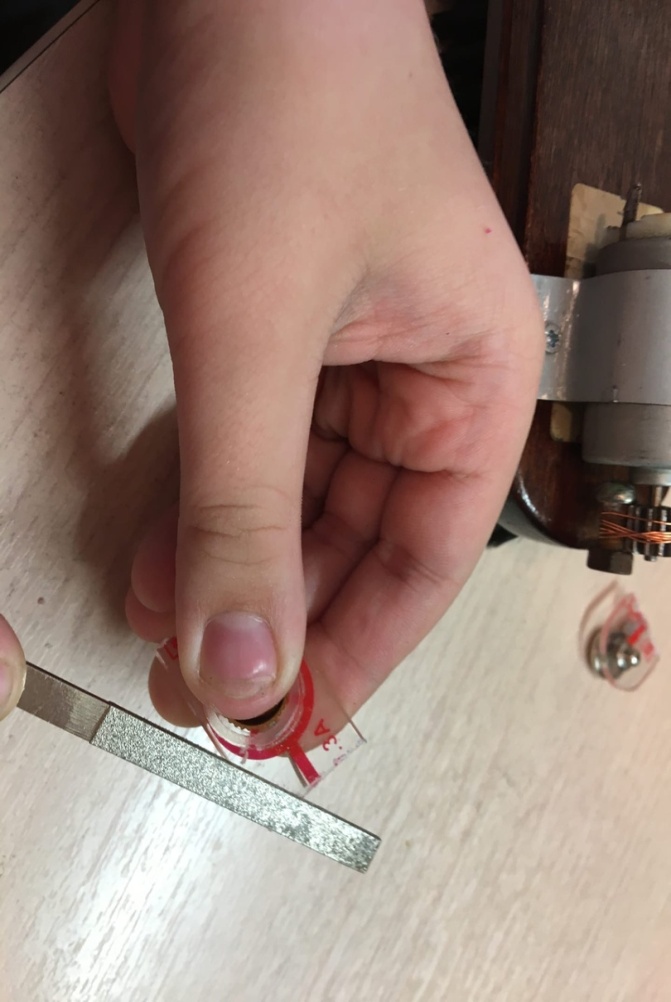 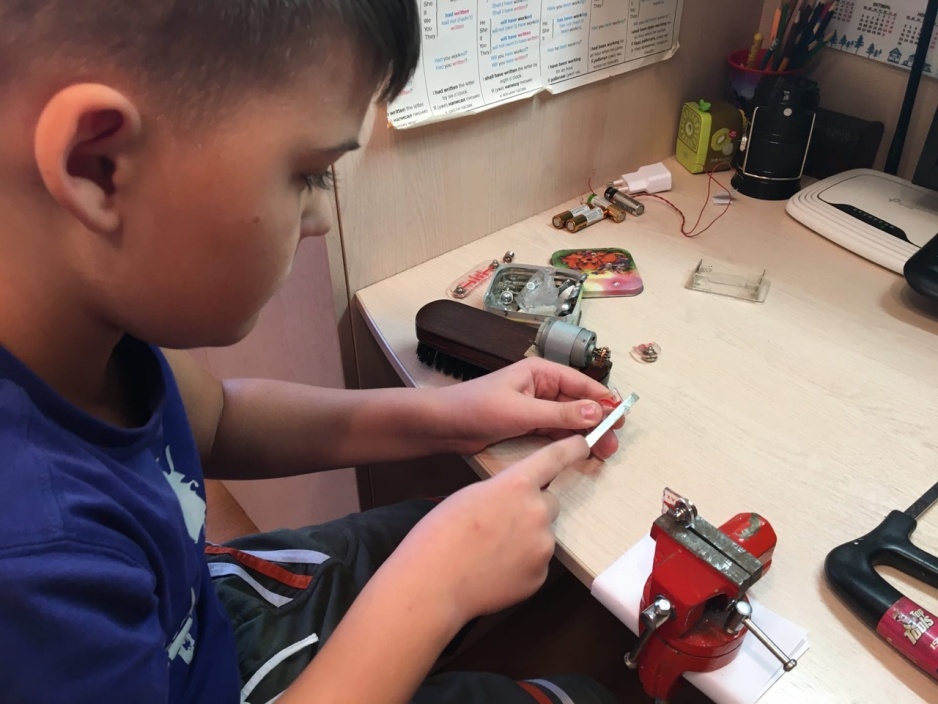 Соединение элементов проводами
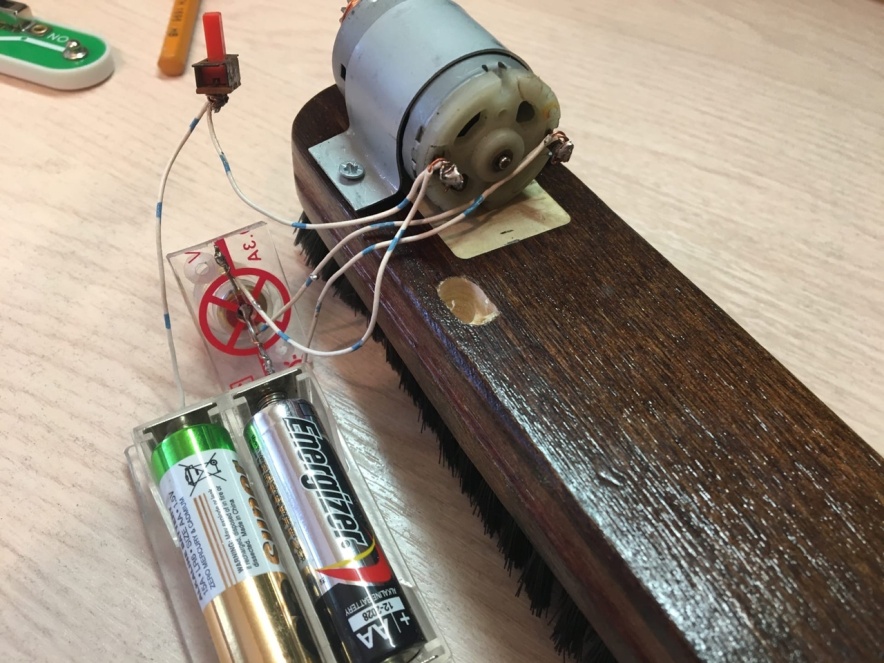 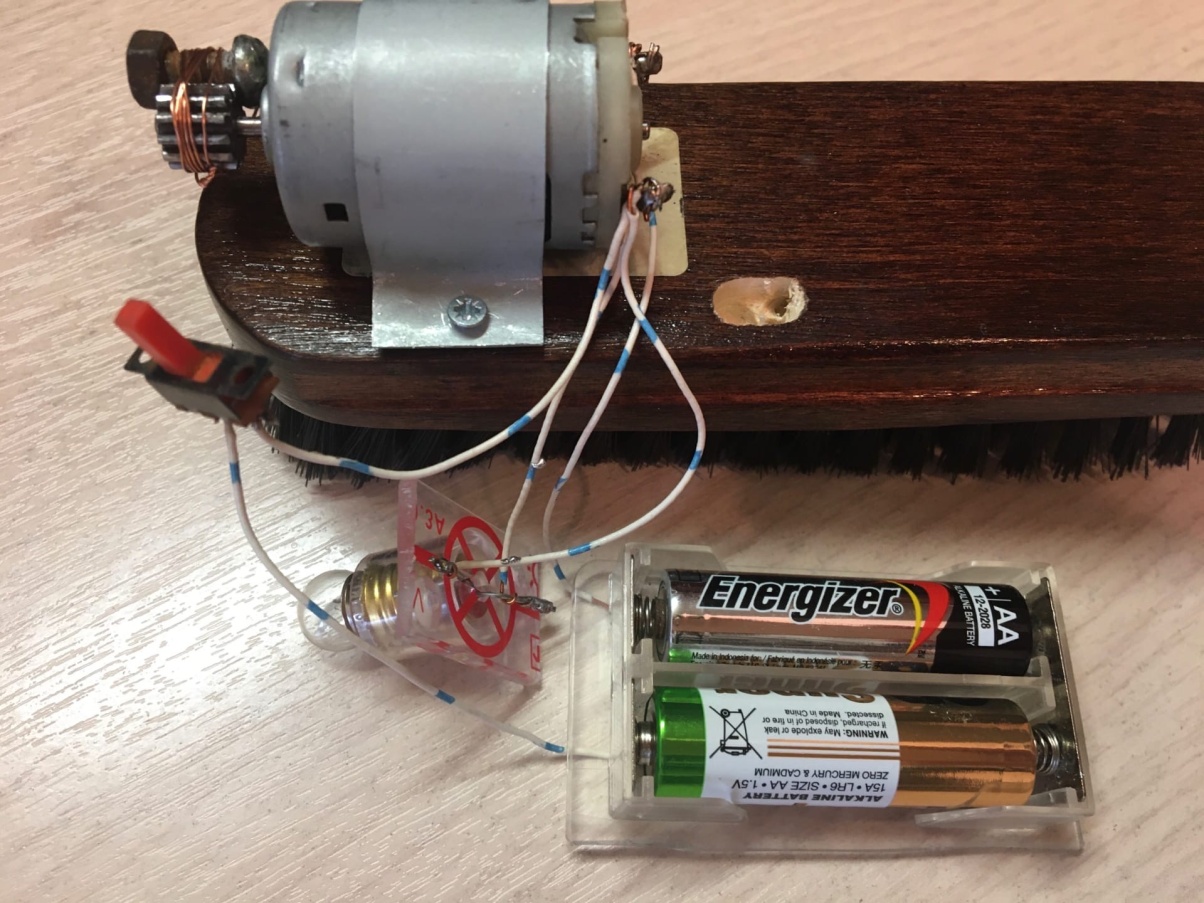 Сборка робота
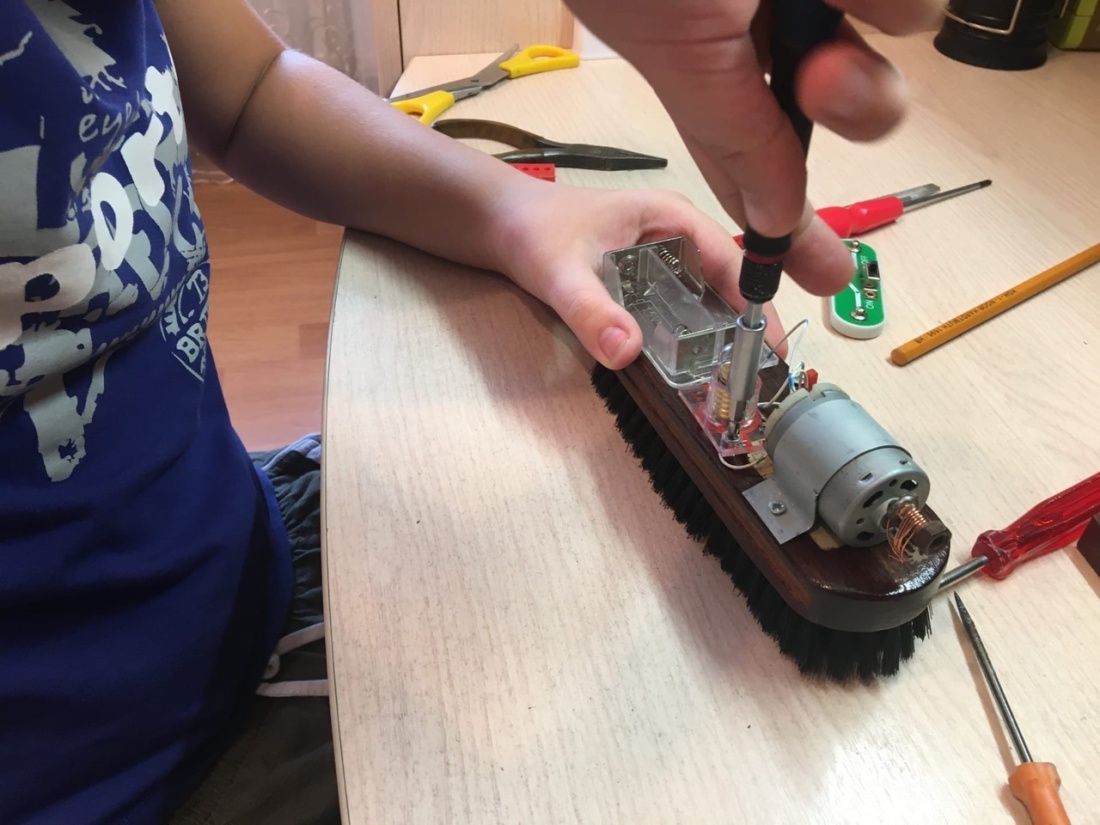 Декорирование
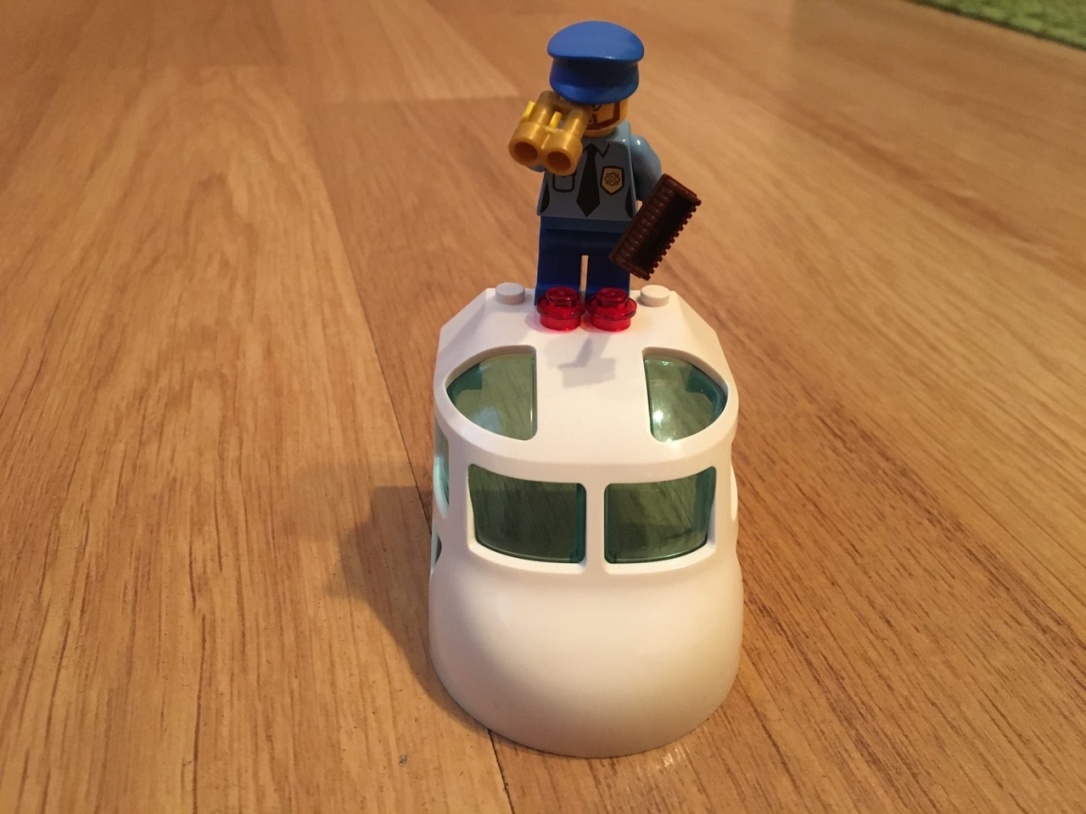 Робот «Уборщик ВЮ – 2»
До новых встреч!